La comunicación
Objetivos para esta clase
¿Qué es la comunicación?
¿Por qué es importante? Mayormente en las familias piadosas.
¿Por qué es difícil?
¿Cómo vencer y tener comunicación efectiva?
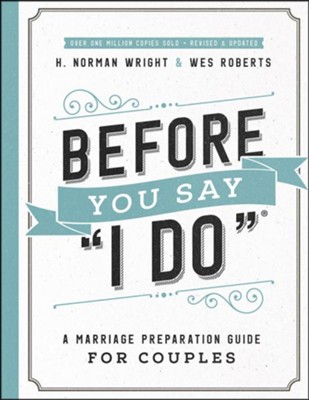 La comunicación
Se define como: El proceso de compartirse a uno mismo, tanto verbal como no verbalmente, de forma que la otra persona pueda aceptar y comprender lo que se comparte.
¿Qué tan importante es la comunicación?
La comunicación es para el amor lo que la sangre es para la vida. ¿Alguna vez lo había pensado así usted? Es imposible tener ningún tipo de relación si no hay comunicación. Eso es cierto para usted y su cónyuge además de para su relación con Dios.
La comunicación
"Un matrimonio puede compararse a una gran casa con muchas habitaciones que una pareja hereda el día de su boda. Su esperanza es usar y disfrutar de estas habitaciones, como hacemos con las habitaciones de una casa cómoda, de manera que sirvan para las muchas actividades que componen su vida en común. Pero en muchos matrimonios, las puertas se encuentran cerradas con llave: representan áreas de la relación que la pareja es incapaz de explorar junta. Los intentos de abrir esas puertas conducen al fracaso y a la frustración. No se encuentra la llave adecuada. Así que la pareja se resigna a vivir junta en unas pocas habitaciones que pueden abrirse fácilmente, dejando el resto de la casa, con todas sus prometedoras posibilidades, sin explorar y sin utilizar.
"Sin embargo, existe una llave maestra que abre todas las puertas. No es fácil de encontrar. O, más correctamente, tiene que ser forjada por la pareja, los dos trabajando juntos, y esto puede ser muy difícil. Es el gran arte de la comunicación conyugal eficaz".
La comunicación
¿Por qué es tan difícil para las parejas? ¿Cuáles son algunas causas de la comunicación inefectiva?
Fallamos a la hora de escuchar y hablar
La comunicación
¿Qué ganamos al escuchar?
     Un escuchar infectivo:
Durante toda la conversión estamos pensando en lo que vamos a decir cuando dejen de hablar. 
Peor todavía, en mi opinión, es cuando estamos escuchando como lo hace un abogado en un caso, analizando cada palabra en busca de puntos débiles en el argumento, reuniendo nuestros contrapuntos y esperando nuestro turno para mostrarles dónde no han convencido al jurado. 
Mientras hagamos cualquiera de estas cosas estaremos en guerra, el objetivo final de una guerra es ganar la batalla. ¿A qué precio? 
No sabemos escuchar. Normalmente cuando las parejas tienen problemas en su comunicación hay un procedimiento de
Ataque "No estoy escuchando”
Defensa "No estoy escuchando”
Retirada "No estoy escuchando”
Cuando esto sucede no hay comunicación y todo se apaga.
Si no podemos comunicarnos entre nosotros, no sólo habremos perdido la parte esencial de la relación, sino también la capacidad de sanar las heridas. ¿Qué ocurre cuando no se deja sanar una herida?
[Speaker Notes: As long as we do either of these we will be at war, the end game of a war is to win the battle. At what cost? I know of a couple marriage over fifty years that can’t speak to one another. Every word they speak to one another was a match set to dynamite.]
La comunicación
¿Qué queremos decir al hablar de un “escuchar efectivo”?
"Del castigo al insolente, el imprudente aprende; el sabio aprende con la sola explicación." (Pro. 21:11).
"Es una necedad y una vergüenza responder antes de escuchar" (Proverbios 18:13, DHH).
“Todos ustedes deben estar listos para escuchar (un oyente presto)..." (Santiago 1:19, DHH).

¿Qué entendemos por “escuchar”? Cuando escuchamos de verdad a otra persona, no estamos pensando en lo que vamos a decir cuando deje de hablar. No estamos ocupados formulando nuestra respuesta. Nos concentramos en lo que se dice. Escuchar es también aceptar sin juzgar lo que se dice o cómo se dice. A menudo no escuchamos el mensaje porque no nos gusta el mensaje o el tono de voz. Reaccionamos y nos perdemos el significado de lo que se está compartiendo.

La aceptación no significa estar de acuerdo con todo lo que se dice. La aceptación significa entender que lo que la otra persona está diciendo es algo que siente. Escuchar de verdad significa que deberíamos ser capaces de repetir tanto lo que la otra persona ha dicho como lo que pensábamos que estaba sintiendo cuando nos hablaba.

La comunicación no es sólo una técnica, es una actitud del corazón. Si usted escucha a la otra persona, será porque le importa lo que le está intentando decir.
[Speaker Notes: We will talk how it is said]
La comunicación
¿Qué dice la palabra de Dios sobre la comunicación? ¿Es la manera en que nos comunicamos y el por qué hablamos importante?
Proverbios 18:21 Muerte y vida están en poder de la lengua, Y los que la aman comerán su fruto. Proverbios 12:18 Hay quien habla sin tino como golpes de espada, Pero la lengua de los sabios sana.  
Proverbios 15:4 La lengua apacible es árbol de vida, Pero la perversidad en ella quebranta el espíritu. 
Proverbios 15:28 El corazón del justo medita cómo responder, Pero la boca de los impíos habla lo malo. 
Proverbios 15:31 Aquel cuyo oído escucha las reprensiones de la vida Morará entre los sabios. 
Proverbios 18:13 El que responde antes de escuchar, Cosecha necedad y vergüenza. 
Proverbios 19:20 Escucha el consejo y acepta la corrección, Para que seas sabio el resto de tus días. 
Santiago 1:19 Esto lo saben, mis amados hermanos. Pero que cada uno sea pronto para oír, tardo para hablar, tardo para la ira; 
Proverbios 14:29 El lento para la ira tiene gran prudencia, Pero el que es irascible ensalza la necedad. 
Proverbios 16:32 Mejor es el lento para la ira que el poderoso, Y el que domina su espíritu que el que toma una ciudad. 
Proverbios 29:20  ¿Ves a un hombre precipitado en sus palabras? Más esperanza hay para el necio que para él. 
Proverbios 18:2 El necio no se deleita en la prudencia, Sino solo en revelar su corazón. 
Proverbios 21:9 Mejor es vivir en un rincón del terrado Que en una casa con mujer rencillosa. 
Proverbios 15:1 La suave respuesta aparta el furor, Pero la palabra hiriente hace subir la ira. 
Santiago 3:6 También la lengua es un fuego, un mundo de iniquidad. La lengua está puesta entre nuestros miembros, la cual contamina todo el cuerpo, es encendida por el infierno e inflama el curso de nuestra vida.
[Speaker Notes: When you are quick to pick a fight or disagree, you are quarrelsome. Toddlers are often quarrelsome. So are couples, at least with each other. If you know that quarrel means to argue or fight, then this is an easy word to figure out. People who are quarrelsome seem to constantly get in fights.
Of course, there are honest disagreements and agree-to-disagree propositions, but that's not what the Bible means by quarreling. Quarrels, at least in Proverbios, are unnecessary arguments, the kind that honorable men stay away from (Prov. 17:14; 20:3).]
La comunicación
Consideremos otro aspecto de la comunicación. En nuestra comunicación enviamos mensajes. Cada mensaje tiene tres componentes: el contenido verdadero, el tono de voz y la comunicación no verbal. Con cambios en el tono de voz o en el componente no verbal, es posible expresar muchos mensajes diferentes utilizando la misma palabra, afirmación o pregunta. La comunicación no verbal incluye la expresión facial, la postura corporal y las acciones. Un ejemplo de comunicación no verbal que debe evitarse es sostener un libro delante de la cara mientras se habla.

Los tres componentes de la comunicación deben ser complementarios. Un investigador ha sugerido el siguiente desglose de la importancia de los tres componentes.  Los porcentajes indican qué parte del mensaje se transmite a través de cada uno de ellos.
Contenido / 7%
Tono / 38%
No verbal / 55%
A menudo se envían mensajes confusos porque los tres componentes se contradicen entre sí. (ejemplos)
Nuestra comunicación no verbal y nuestro tono de voz son elementos esenciales para transmitir nuestros mensajes. Si usted no está consciente de su tono de voz, puede utilizar una grabadora para registrar algunas de sus conversaciones. Luego reprodúzcalas y preste atención a su tono de voz y a lo que implica.
Communication
En su libro Why Am I Afraid to Tell You Who I Am? (¿Por qué tengo miedo de decirte quién soy?), John Powell afirma que nos comunicamos en cinco niveles diferentes. Los cinco niveles de comunicación son:
 
Nivel cinco: Conversación cliché. Este tipo de conversación es muy segura. Usamos frases como "¿Cómo estás?" "¿Cómo está el perro?" "¿Dónde has estado?" "Me gusta tu vestido". En este tipo de conversación no se comparte nada personal. Cada persona se siente seguro, permaneciendo detrás de sus defensas.
Nivel cuatro: Informar sobre los hechos de los demás. En este tipo de conversación, nos contentamos con contar a los demás lo que otra persona ha dicho, pero no ofrecemos información personal sobre estos hechos. Informamos de los hechos como si fueran las noticias de las seis de la tarde. Compartimos chismes y pequeñas narraciones, pero no nos comprometemos en cuanto a lo que sentimos al respecto.
Nivel tres: Ideas y juicios. Aquí comienza a desarrollarse la verdadera comunicación. La persona está dispuesta a salir de su aislamiento y arriesgarse a contar algunas de sus ideas y decisiones. Sigue teniendo cuidado. Si percibe que lo que dice no es aceptado, se retira.
Nivel dos: sentimientos o emociones. En este nivel, la persona comparte lo que siente sobre hechos, ideas y juicios. Se revelan sus sentimientos acerca de estas áreas. Para que una persona realmente se comparta con otra, debe pasar al nivel de compartir sus sentimientos.
Nivel uno: Comunicación emocional y personal completa. Toda relación profunda debe basarse en la franqueza y la honestidad absolutas. Esto puede ser difícil de conseguir porque implica un riesgo: el riesgo de ser rechazado. Pero es vital para que las relaciones crezcan. Habrá ocasiones en las que este tipo de comunicación no sea tan completa que podría ser.
25  Ambos estaban desnudos, el hombre y su mujer, pero no se avergonzaban. 

Siendo criaturas nuevas, con la ayuda de Dios podemos empezar a aproximarnos a esta idea con Dios y nuestro cónyuge, así como era en el principio.